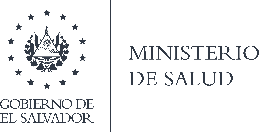 Conclusiones de la misión el Fondo Mundial
Componente Tuberculosis
Plenaria del 4 de abril MCP F. Mundial
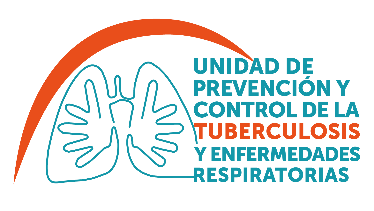 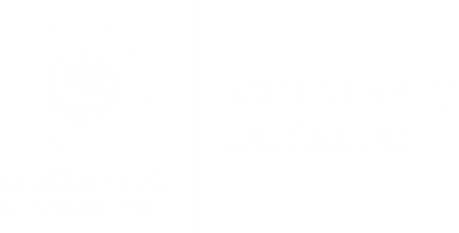 Jornadas de trabajo: 18 y 19 de marzo 2024 – Subvención de Tuberculosis
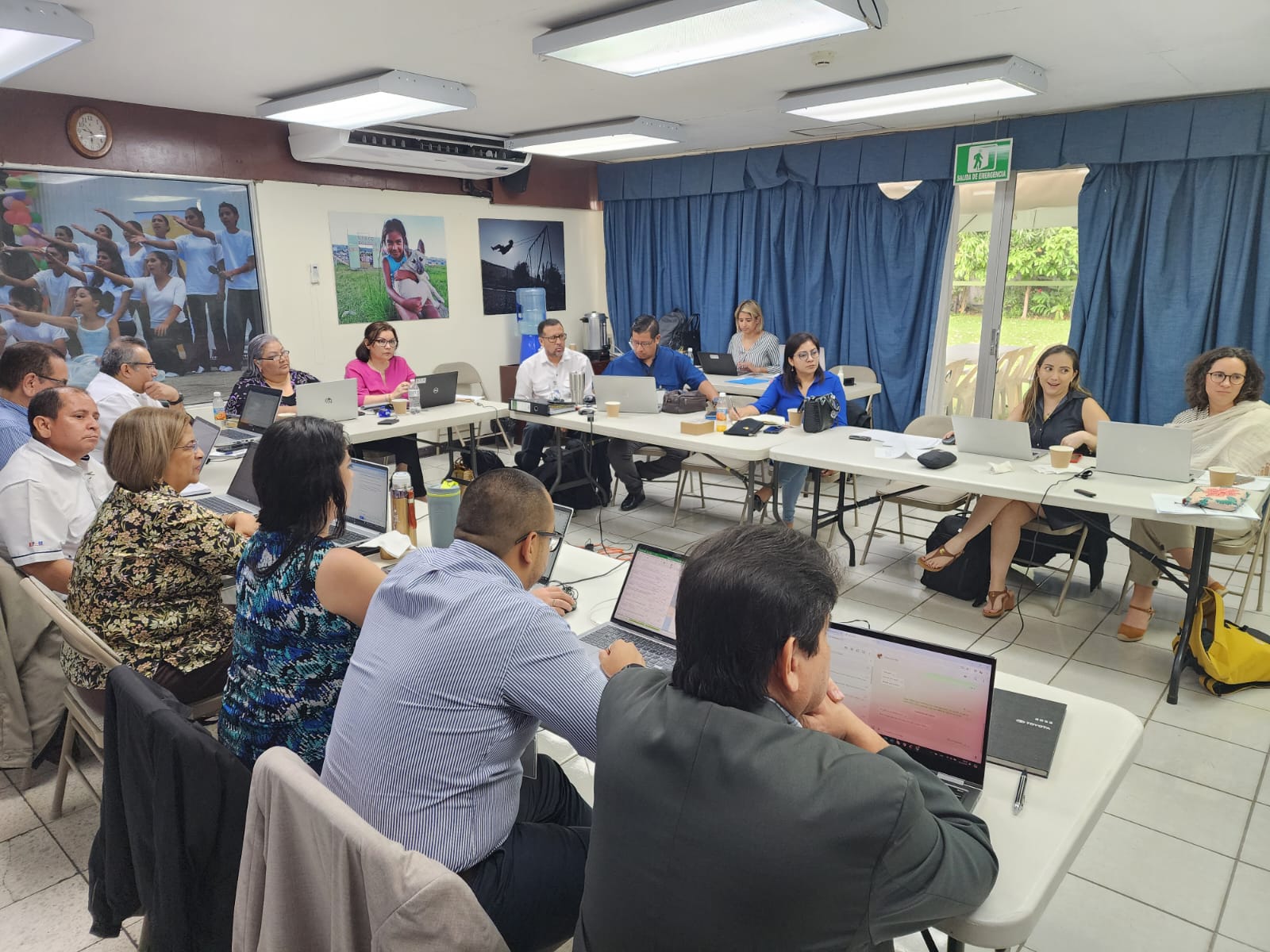 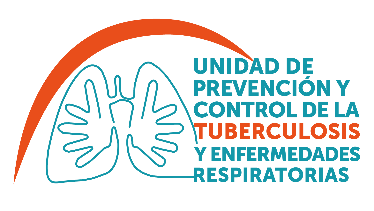 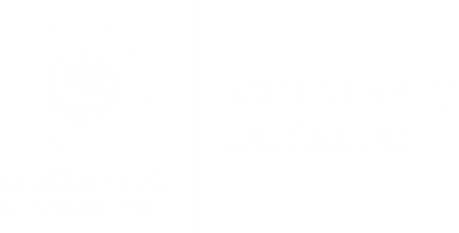 Trabajo realizado
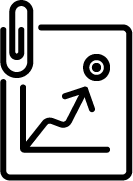 Revisión de la narrativa del PENM, sugerencias solicitadas.
Revisión de metas.
Revisión de actividades del PENM – alineadas al presupuesto.
Revisión de la propuesta de marco de desempeño.
Ejercicio de elaboración de las brechas programáticas.
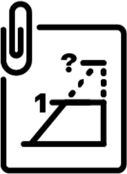 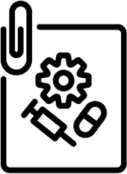 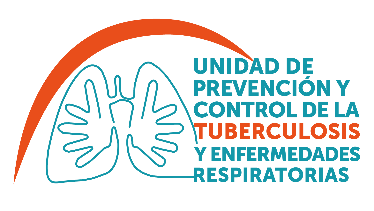 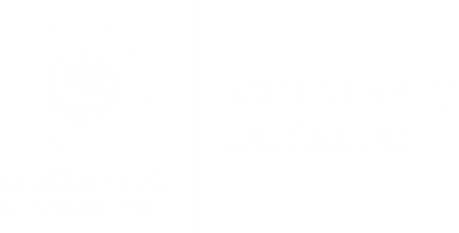 Algunos Acuerdo (1/2)
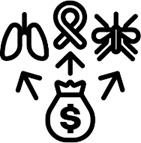 Propuesta basada en resultado.
Se negociaron 18 indicadores
12 indicadores de resultados:  4 de ellos sujetos a  desembolsos.
Se integraron 2 indicadores de coinfección TB/VIH.
Ajuste de actividades y tareas con base a la carga de TB en las diferentes poblaciones de mayor riesgo y vulnerabilidad. Todo alineado a la herramienta modular del Fondo Mundial.
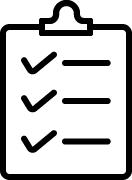 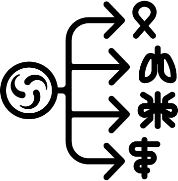 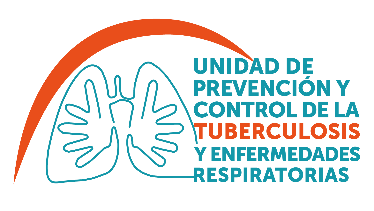 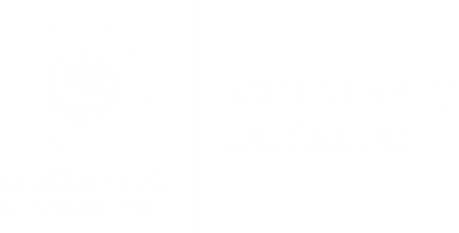 Algunos Acuerdo (2/2)
Plan de mitigación de riesgo en PPL, será un estrategia fuerte para aportar financieramente.
Inclusión de nuevas tecnología, e inclusión de un para por la mitad de la propuesta.
Negociación de metas según la capacidad instalada para la ILTB en poblaciones vulnerables.
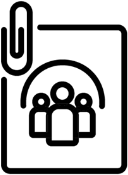 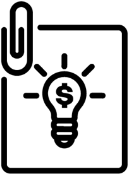 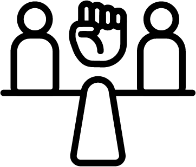 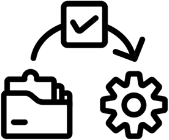 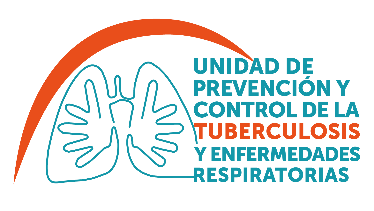 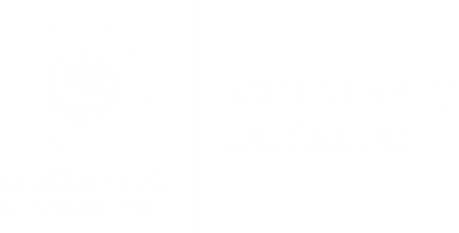 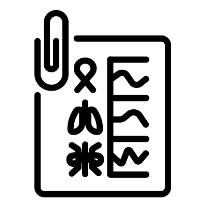 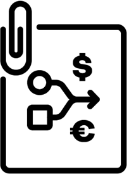 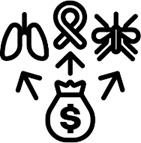 GRACIAS